4-2-1-5. 하천의 인위적 변화

인공 제방
수로 준설(channel dredging)
운하건설
댐(보)

토론 “4대강 사업”
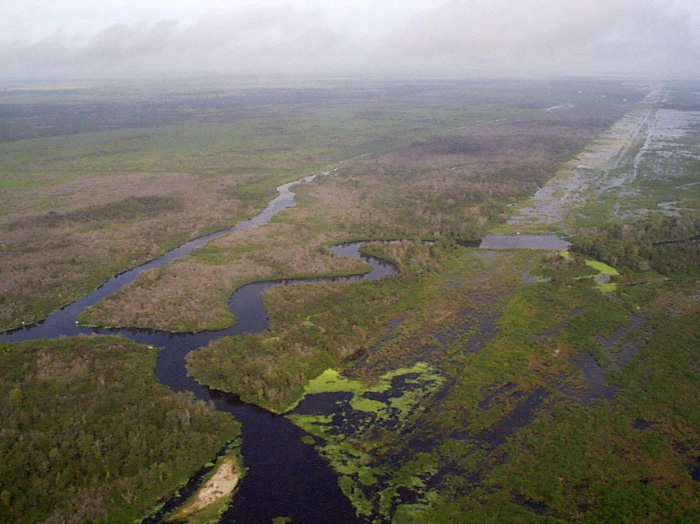 미국 플로리다주 Kissimmee River의 C-38 운하
US Army Corps of Engineers 
https://en.wikipedia.org/wiki/Kissimmee_River#/media/File:Kissimmee_River_Restoration.jpg
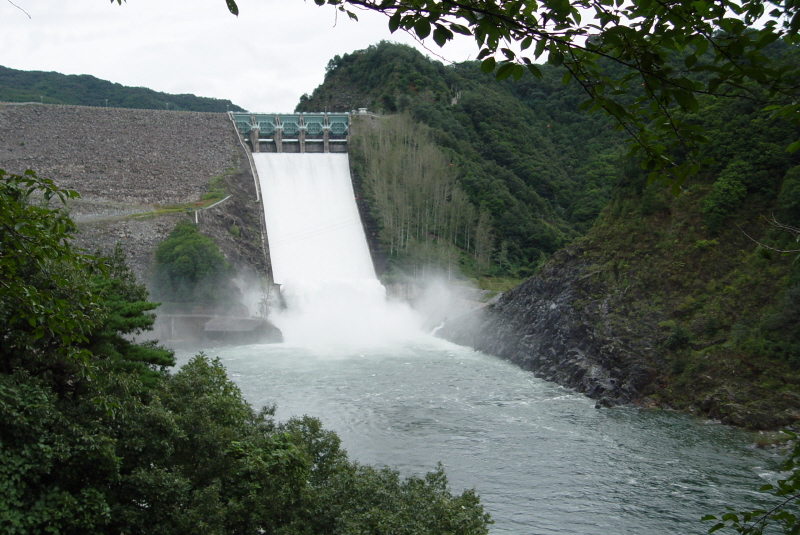 http://igbs.kr/content.asp%3FMco...eNo%3D11
소양댐의 방류 모습
1963. 10. 9. 이탈리아 바이온트 댐(Italy Vaiont Dam) 재난
http://www.corbisimages.com/Enlargement/Enlargement.aspx?id=BE025609&ext=1
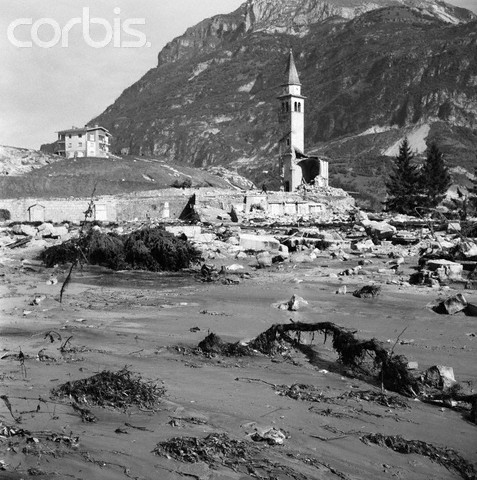 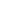 론가로네(Longarone) 마을의 피해
바이온트 댐의 넘친 물이 휩쓸고 지나간 론가로네 마을. 교회 탐을 제외하고 완파되었으며, 2,000명의 사망자를 내었다.. October 10, 1963.
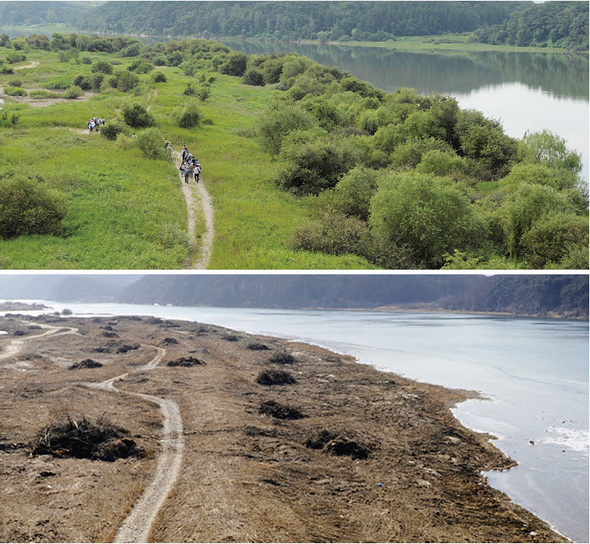 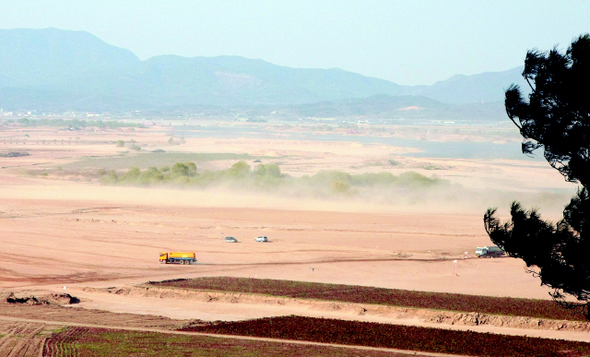 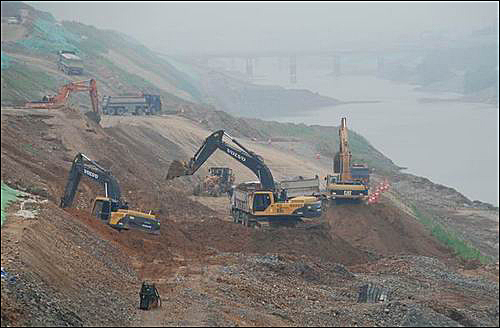 4대강 사업 모습(왼쪽 위: 여주 남한강 공사 전후, 오른쪽 위:여주 공사 현장, 오른쪽 아래; 달성보 현장)
http://engjjang.egloos.com/viewer/10488208
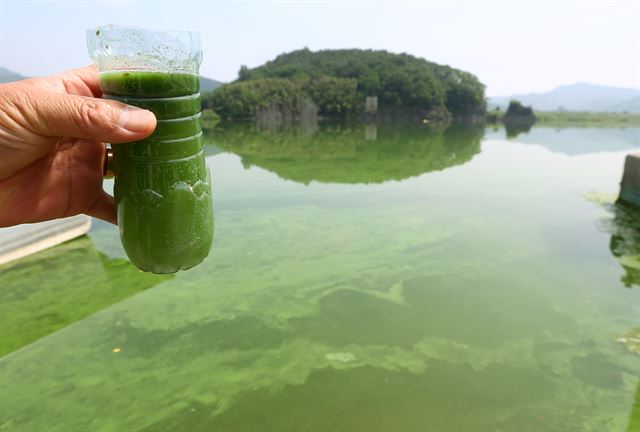 2014년 6월 대구 달성군 구지면 낙동강 도동나루터의 녹조현상. 
대구=연합뉴스
http://www.hankookilbo.com/v/07ae14e9b9b34142843de49d0d8d85d9
4-2-1-6. 범람 예측?
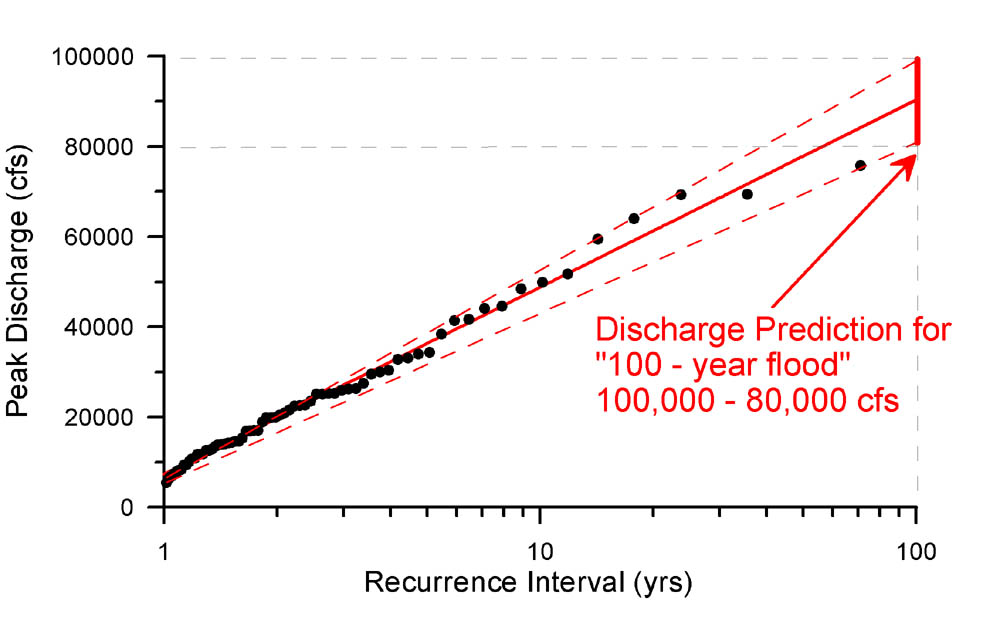 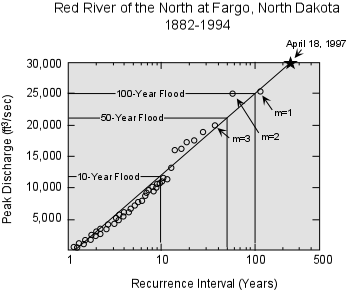 http://serc.carleton.edu/images/quantskills/methods/quantlitf
http://www.trincoll.edu/~jgourley/GEOS%20112%20Stream%20Discharge.htm
[Speaker Notes: Peak Discharge=최대 유출량
Recurrence interval=재발 빈도(년)
10-Year flood=10년 주기 범람
50-Year Flood=50년 주기 범람
100-year Flood=100년 주기 범람
Discharge precidtion for “100-year flood”=100년 주기 범람의 예측 유출량]
4-2-1-7. 도시화(urbanization)와 범람
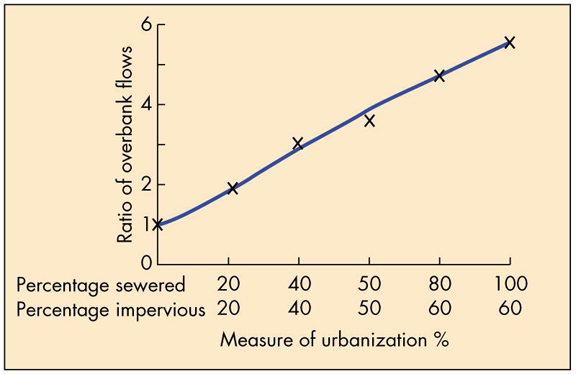 http://wps.prenhall.com/esm_keller_introenvgeo_3/21/5391/1380326.cw/content/index.html
[Speaker Notes: Ratios of overbank flows=범람 비율
Percentage sewered=하수관 매설률
Percentage impervious=포장률
Measurement of urbanization=도시화 척도]
4-2-1-8. 대책(measures)

범람원 사용 규제
보험
범람 지도 작성
비상사태 대비(음식 및 기타 생필품 준비)
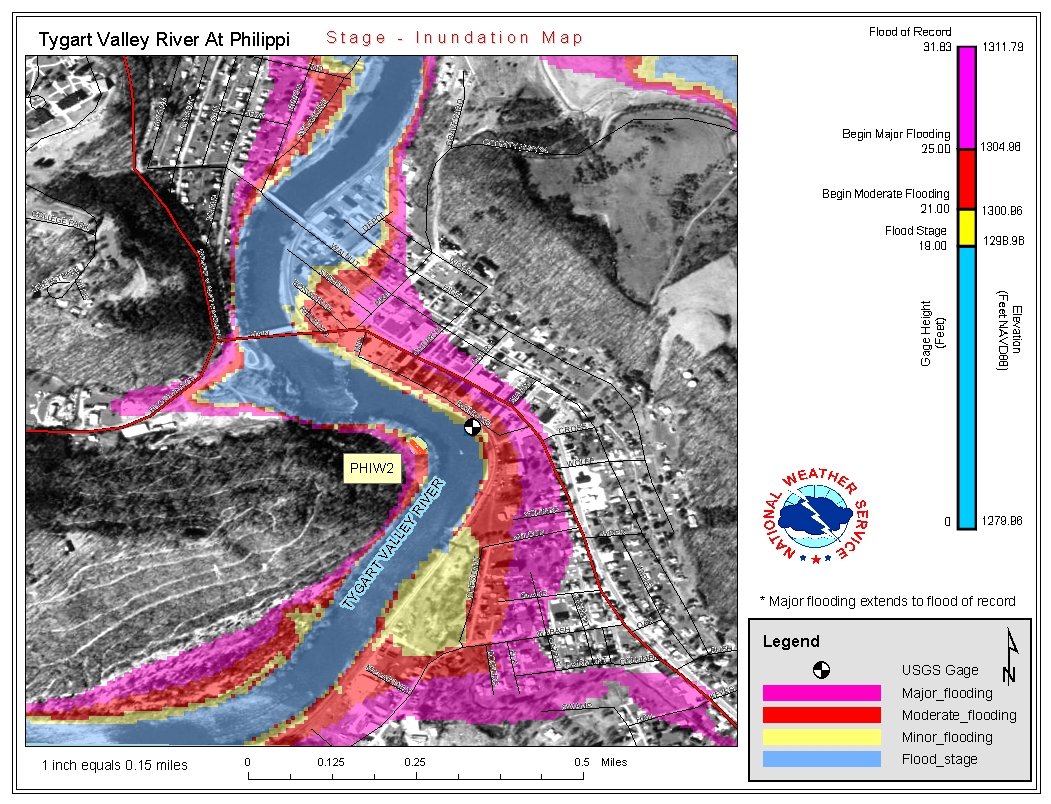 [Speaker Notes: Flood record=범람 기록
Begin Major flooding=대규모 범람 
Begin moderate flooding=중규모 범람 
Minor flooding=소규모 범람
Flood stage=범람기
Gauge height=측정기 높이
Elevation=수위
Legend=범례
USGS gage=USGS 측정기
Major_flooding=대규모 범람
Moderate_flooding=중규모 범람
Minor_flooding=소규모 범람
Flood_stage=범람 기]
4-2-1-9. 세계 최악의 범람 (from Wikipedia “Flood”)